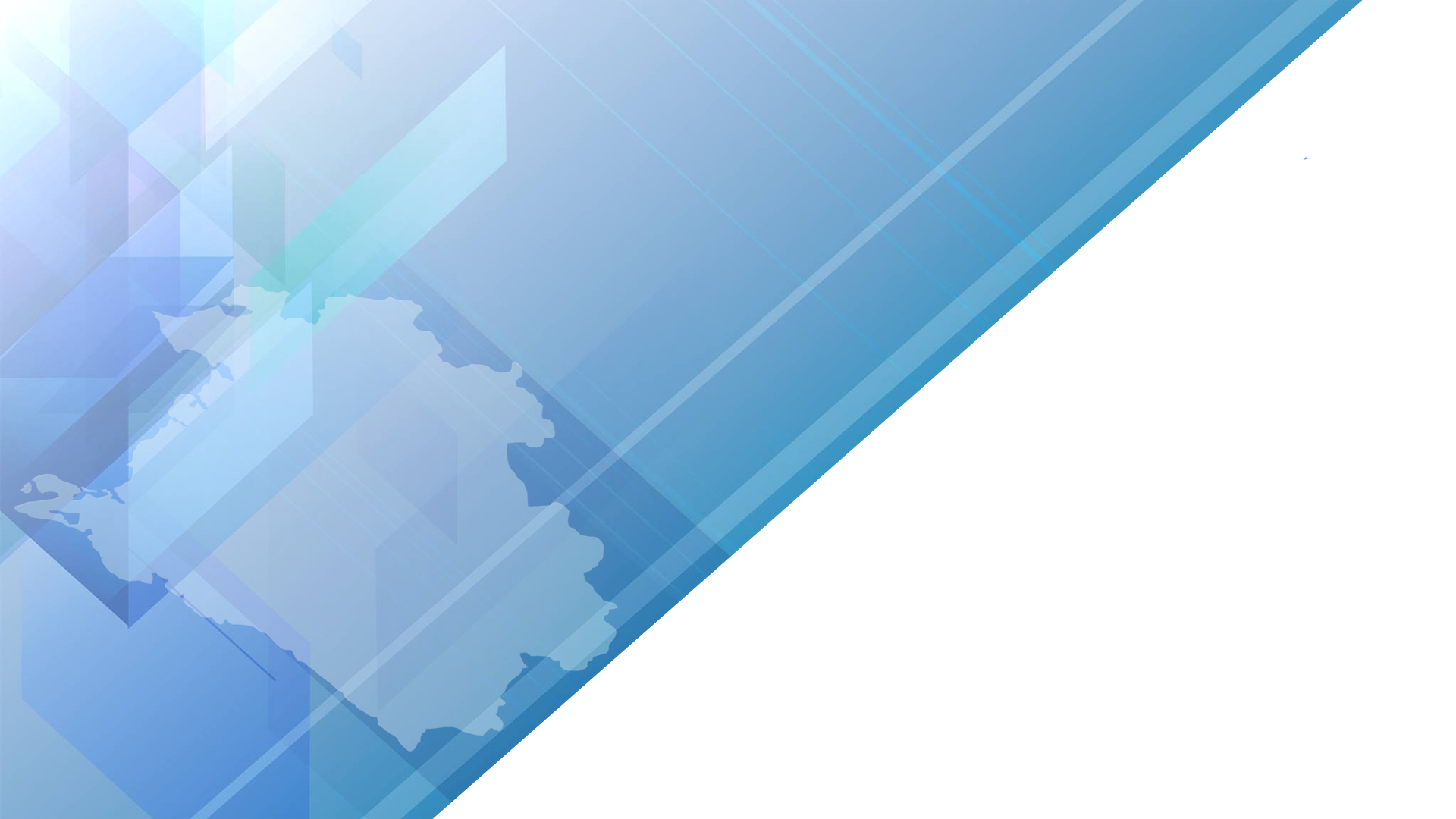 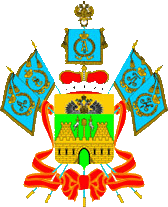 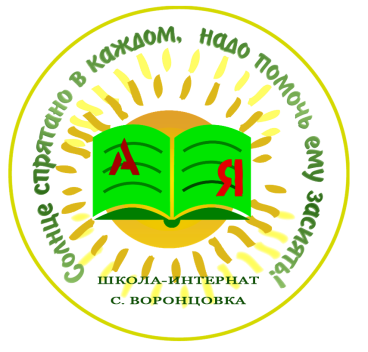 «ОПТИМИЗАЦИЯ ПРОЦЕССА 
НАПИСАНИЯ И УТВЕРЖДЕНИЯ 
РАБОЧИХ ПРОГРАММ 
ПЕДАГОГАМИ ШКОЛЫ-
ИНТЕРНАТА»
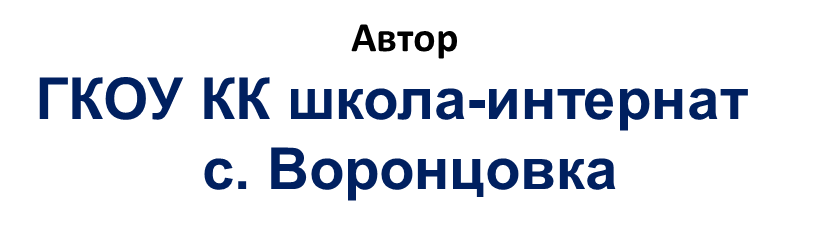 Ейский  район
Паспорт проекта«Оптимизация процесса написания и утверждения рабочих программ педагогами  школы-интерната»
Команда проекта
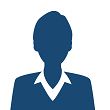 Подъемова Галина Сергеевна, заместитель директора по УР – РУКОВОДИТЕЛЬ ПРОЕКТА
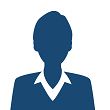 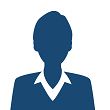 Богер Екатерина Васильевна, директор
Моряхина Светлана Васильевна, заместитель директора по ВР
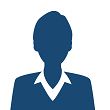 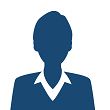 Капканова Марина Хамидулловна, руководитель ШМО учителей начальных классов, надомного обучения и коррекционно- развивающего цикла
Каширская Ольга Трофимовна, руководитель ШМО учителей - предметников
Карта текущего состояния процесса
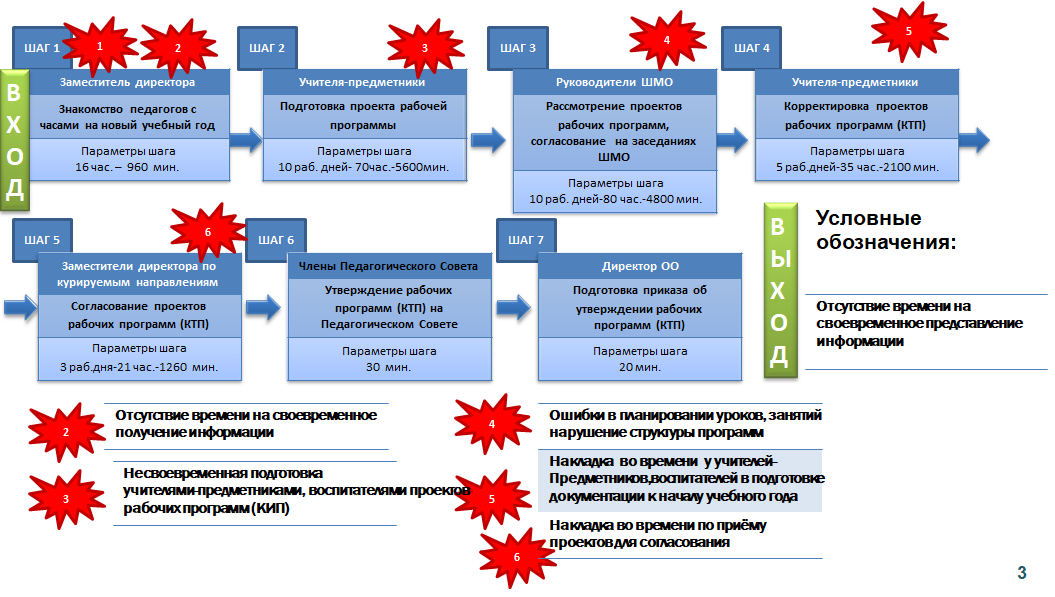 Пирамида проблем
Федеральный уровень
отсутствуют
Региональный уровень
отсутствуют
Местный уровень
1. Большие временные затраты на  написание проектов программ (КТП).
2. Нарушение сроков подготовки проектов программ (КТП) педагогами.
3. Недовольство администрации ОУ качеством выполнения процесса педагогами.
4. Недовольство педагогов необходимостью неоднократного корректирования проектов программ (КТП).
5. Непонимание частью педагогического коллектива алгоритма согласования программ (КТП).
Карта целевого состояния процесса
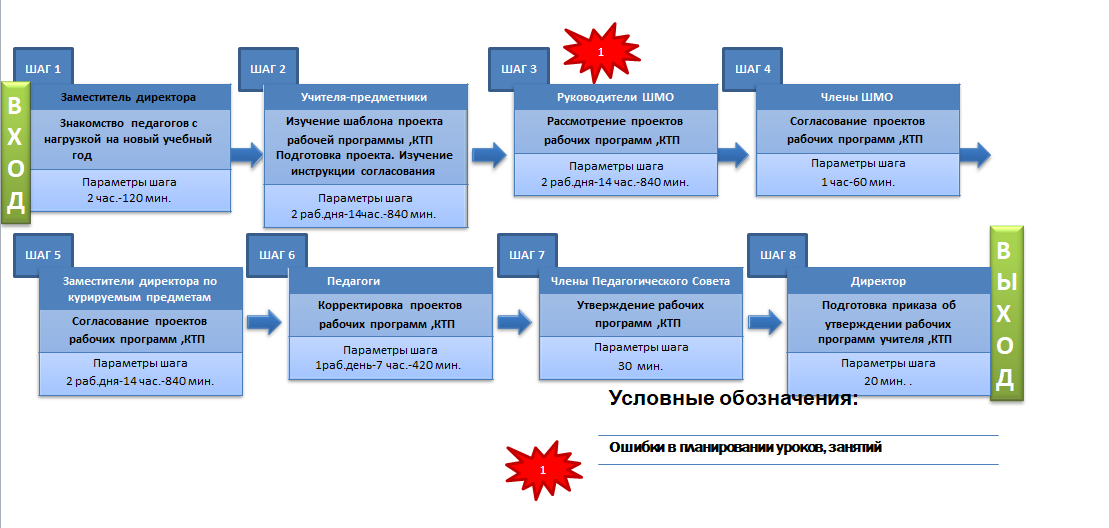 План мероприятий по устранению проблем
Достигнутые результаты
Визуализация (фотографии «Было» – «Стало»)
«Было»
«Стало»
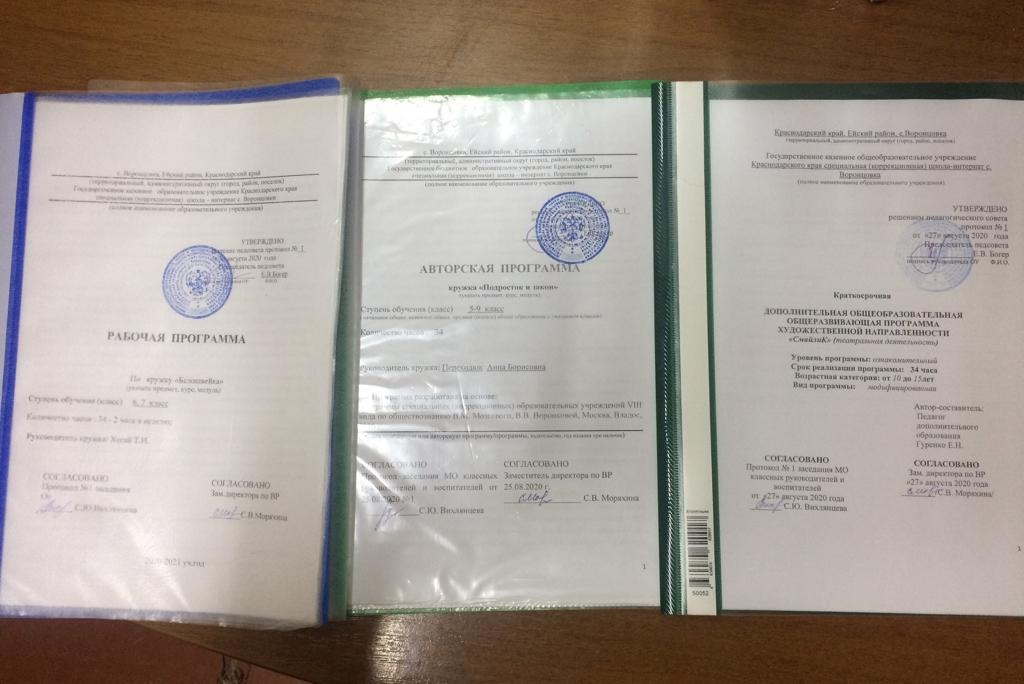 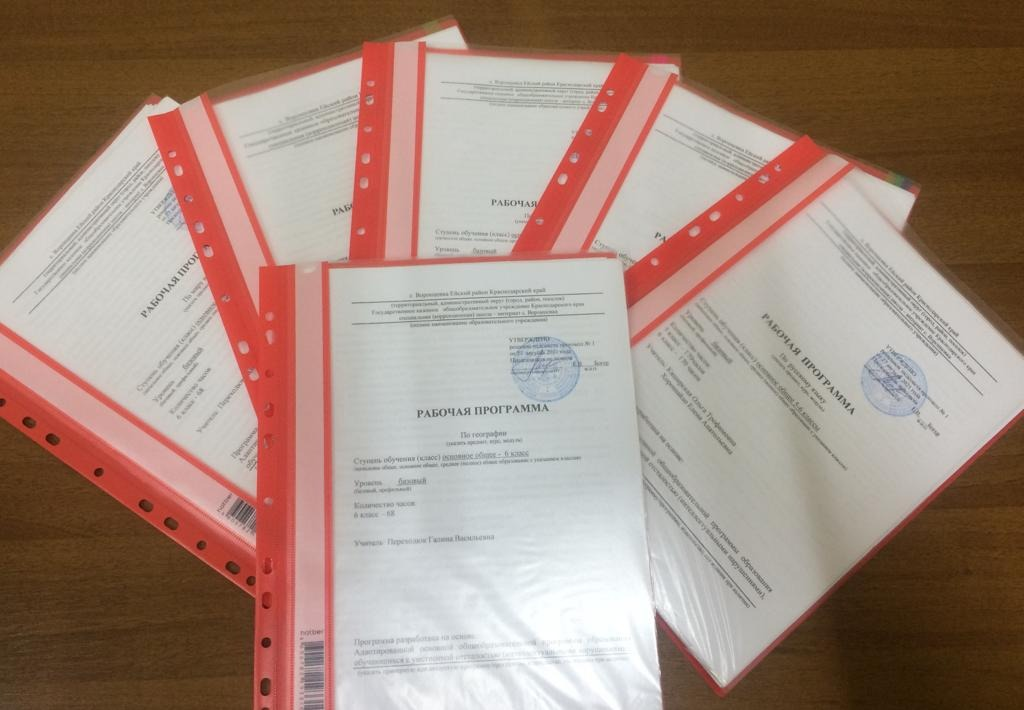 Разработанные стандарты по внедренным улучшениям
Разработаны шаблоны структуры рабочей программы, КТП.
Разработаны шаблоны оформления рабочей программы, КТП (шрифт, поля, интервал, единый стиль оформления).
БЛАГОДАРЮ ЗА ВНИМАНИЕ!